PERSPECTIVA OBLICUA
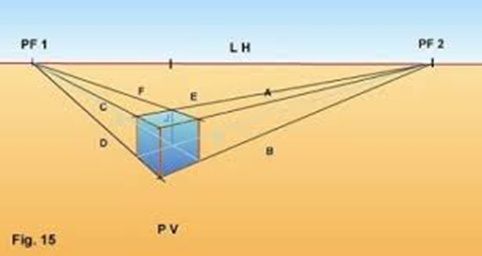 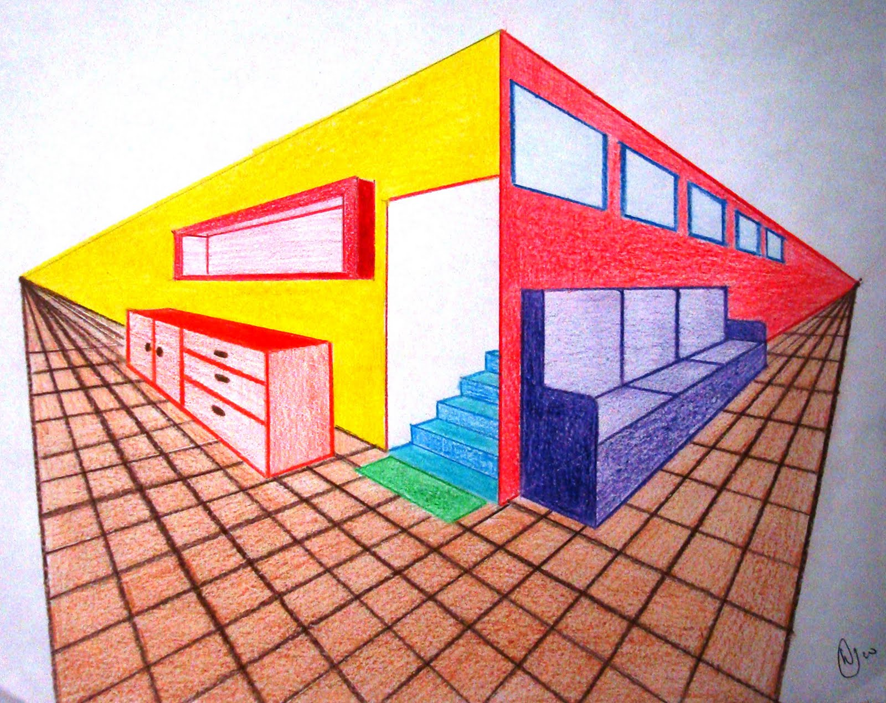 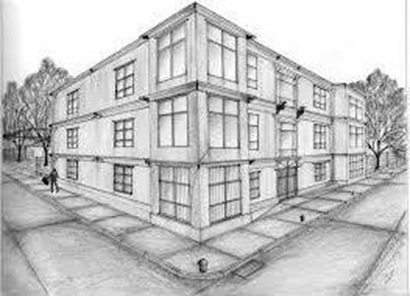 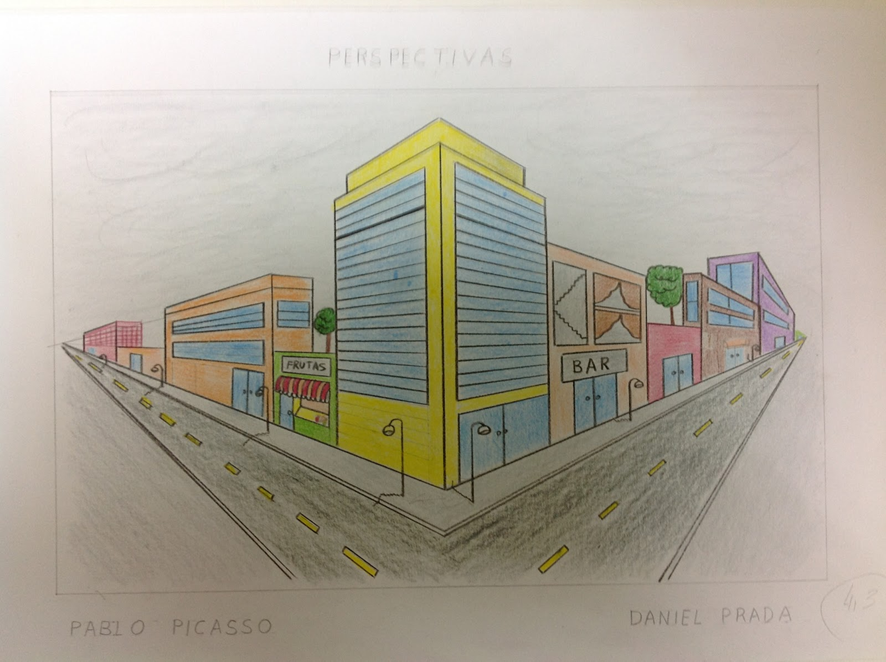 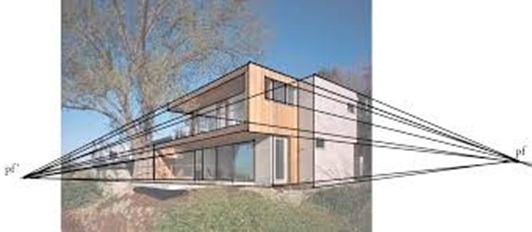